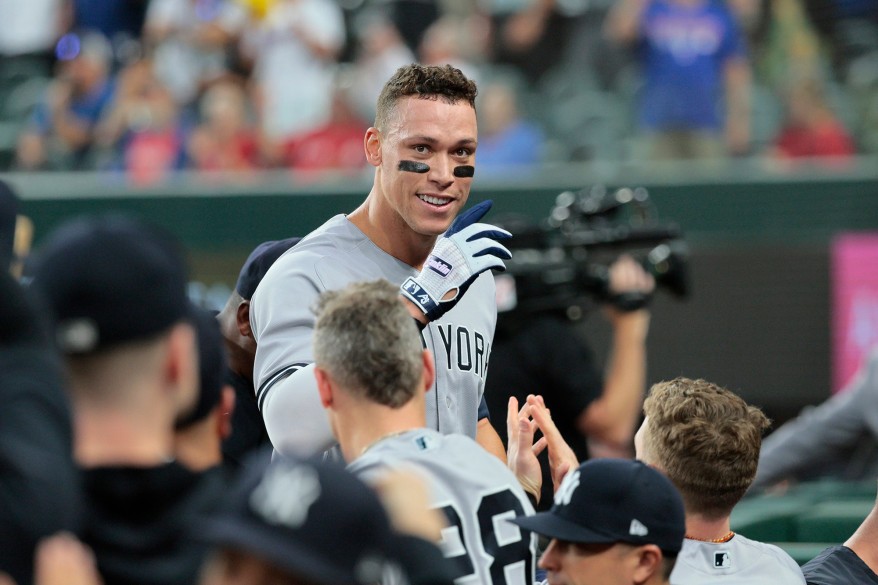 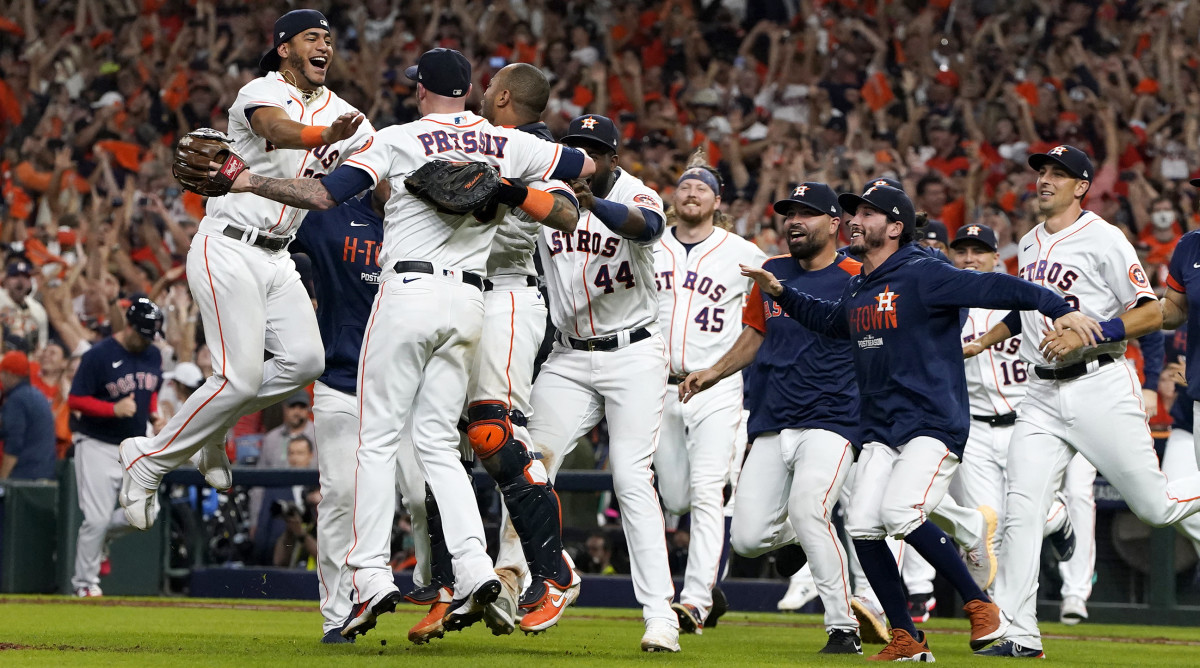 Baseball Memories 2022
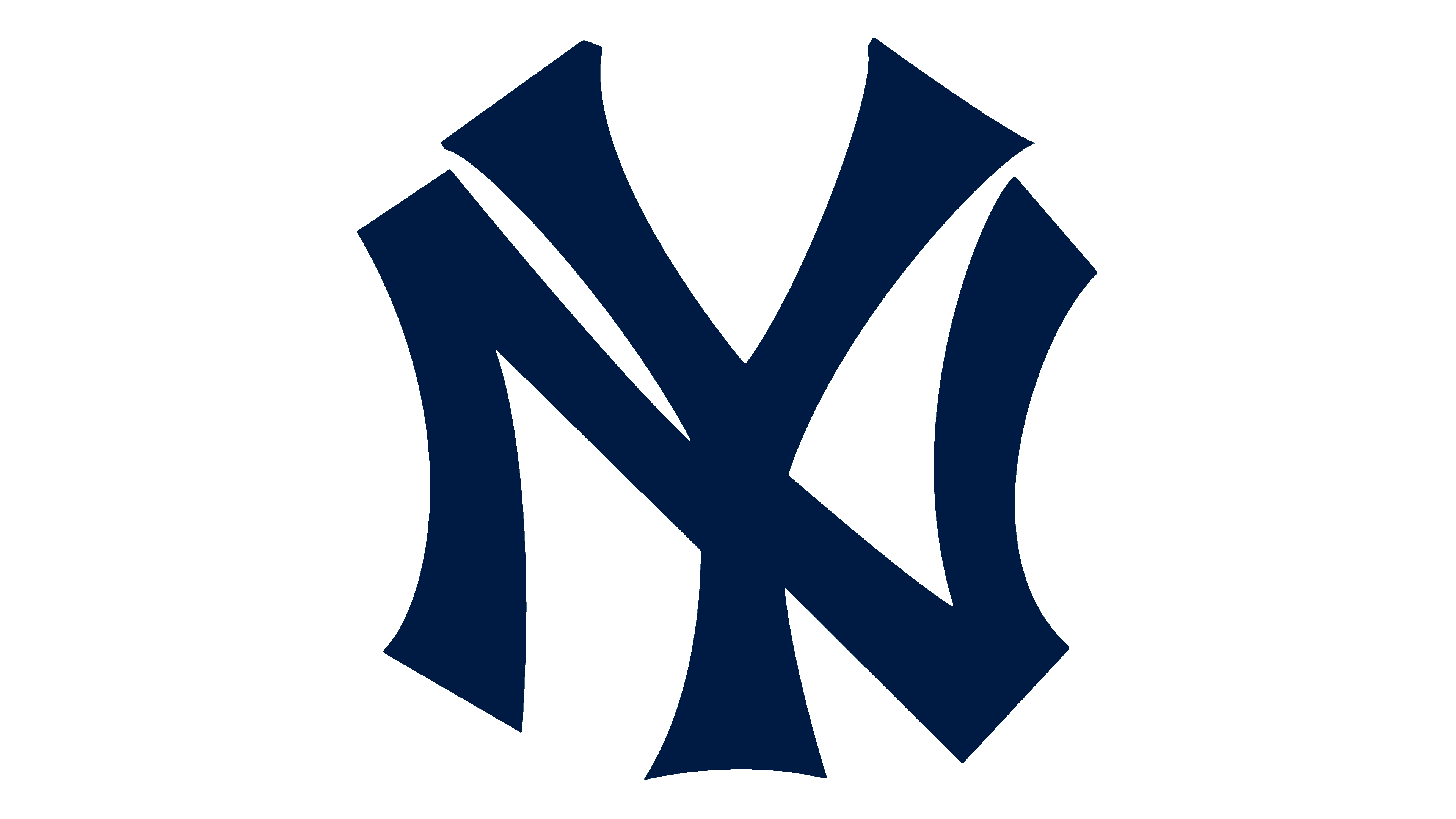 Ira Siegel    

Aaron Judge’s 62nd Home Run

October 4, 2022

Globe Life Field, Arlington
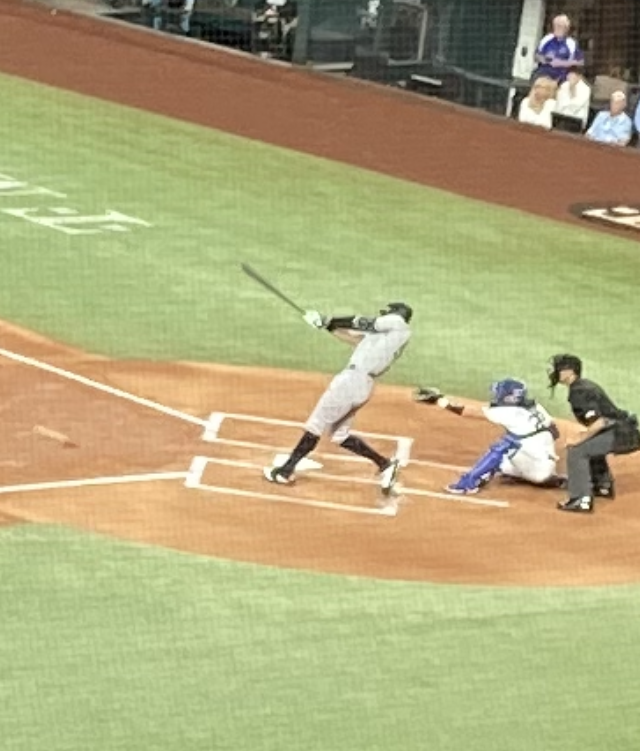 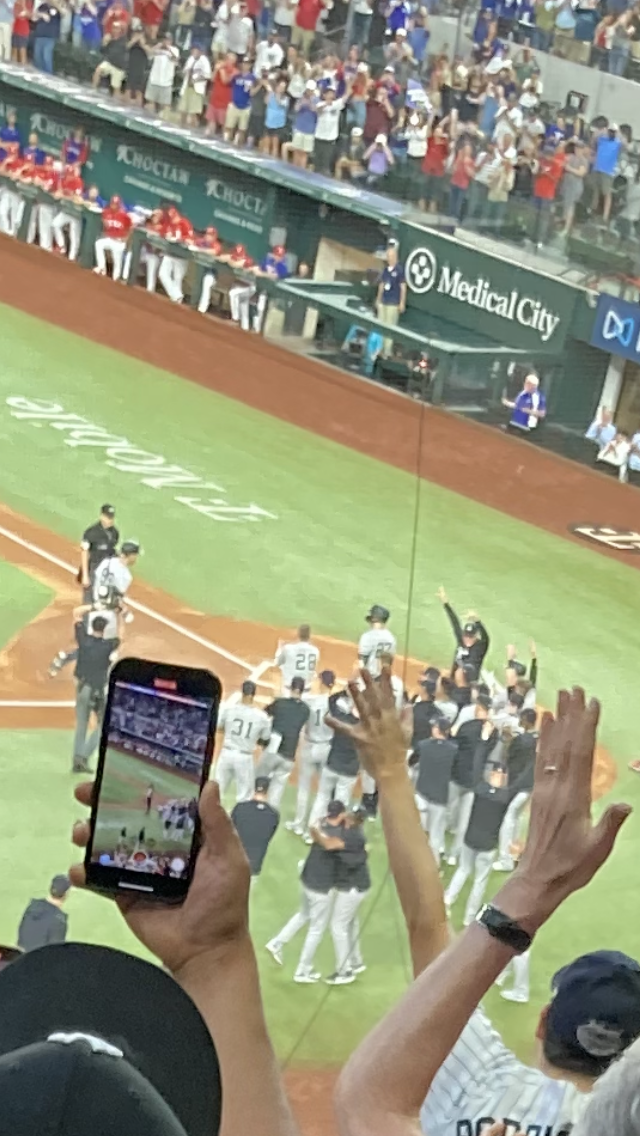 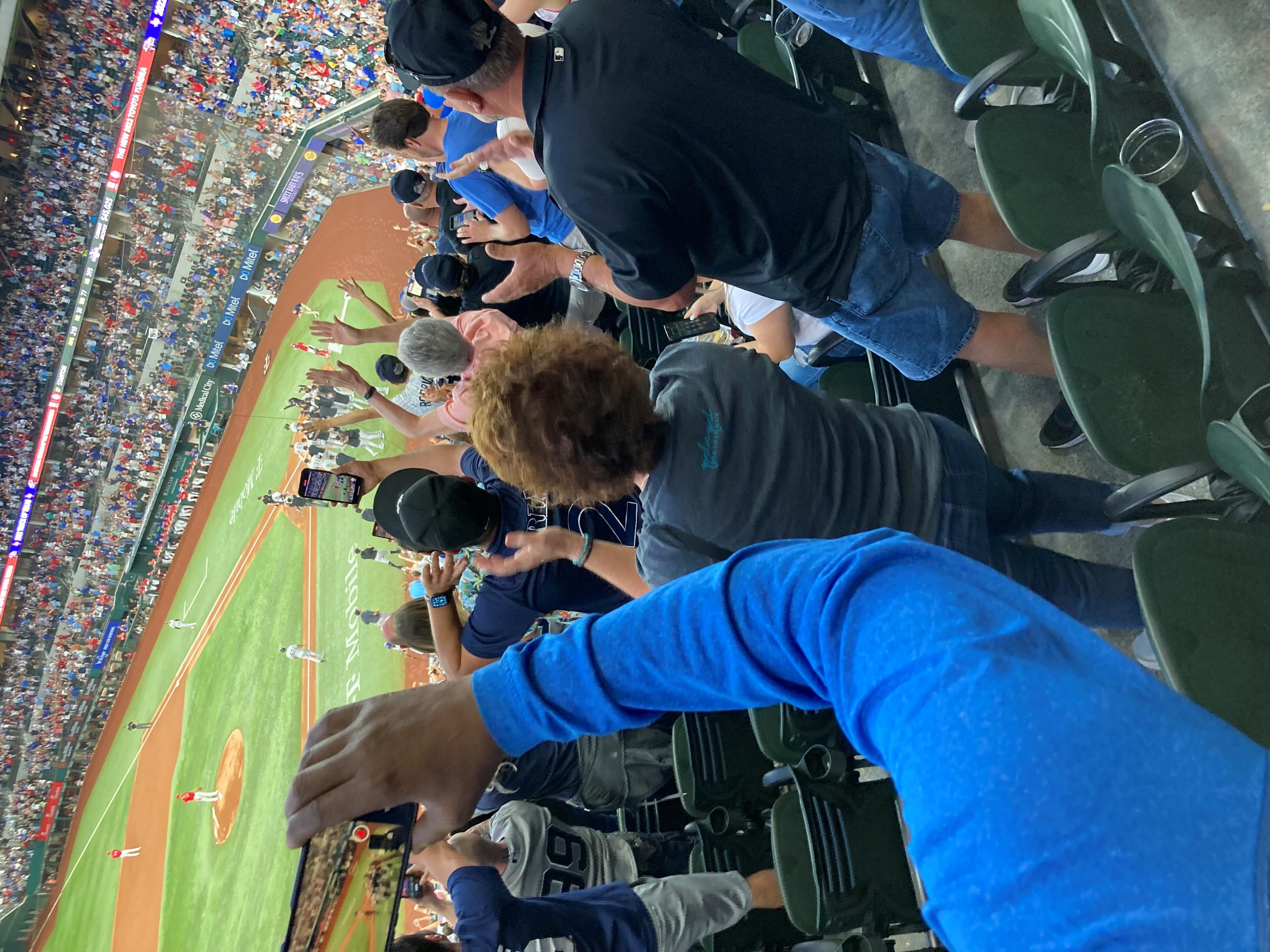 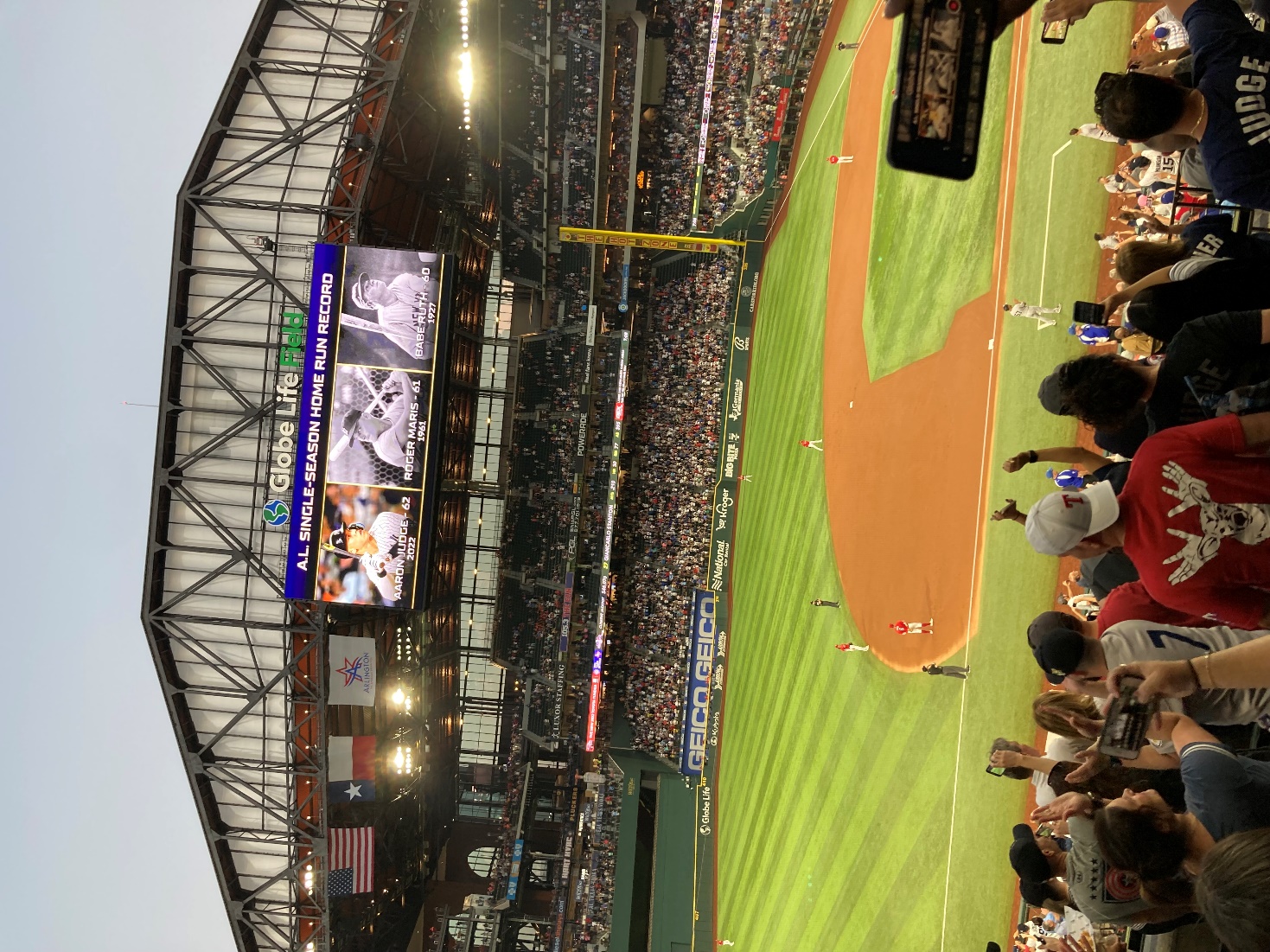 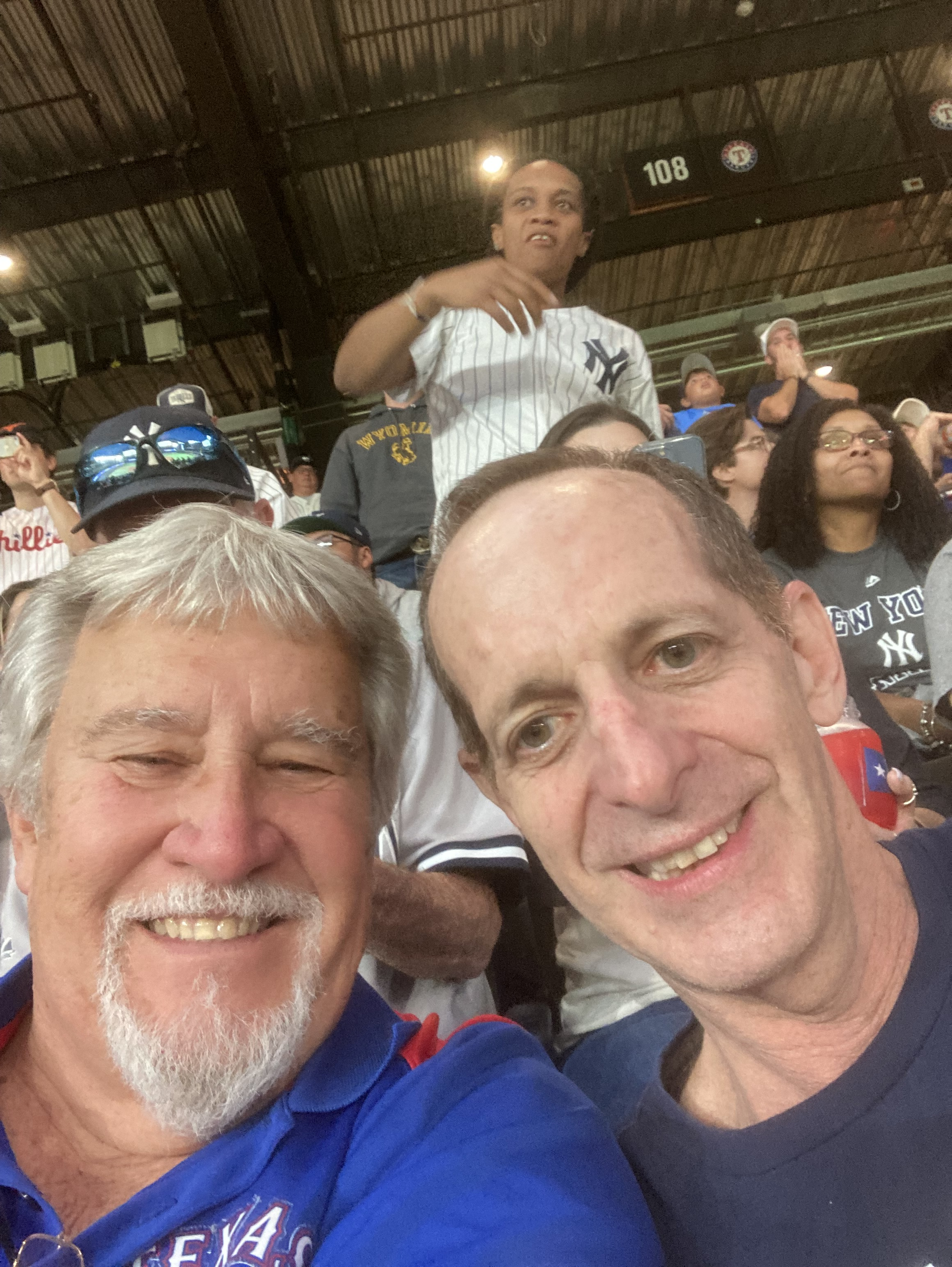 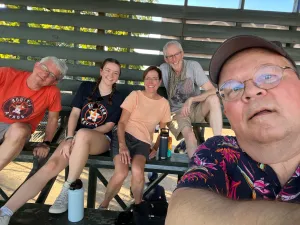 Jan Larson
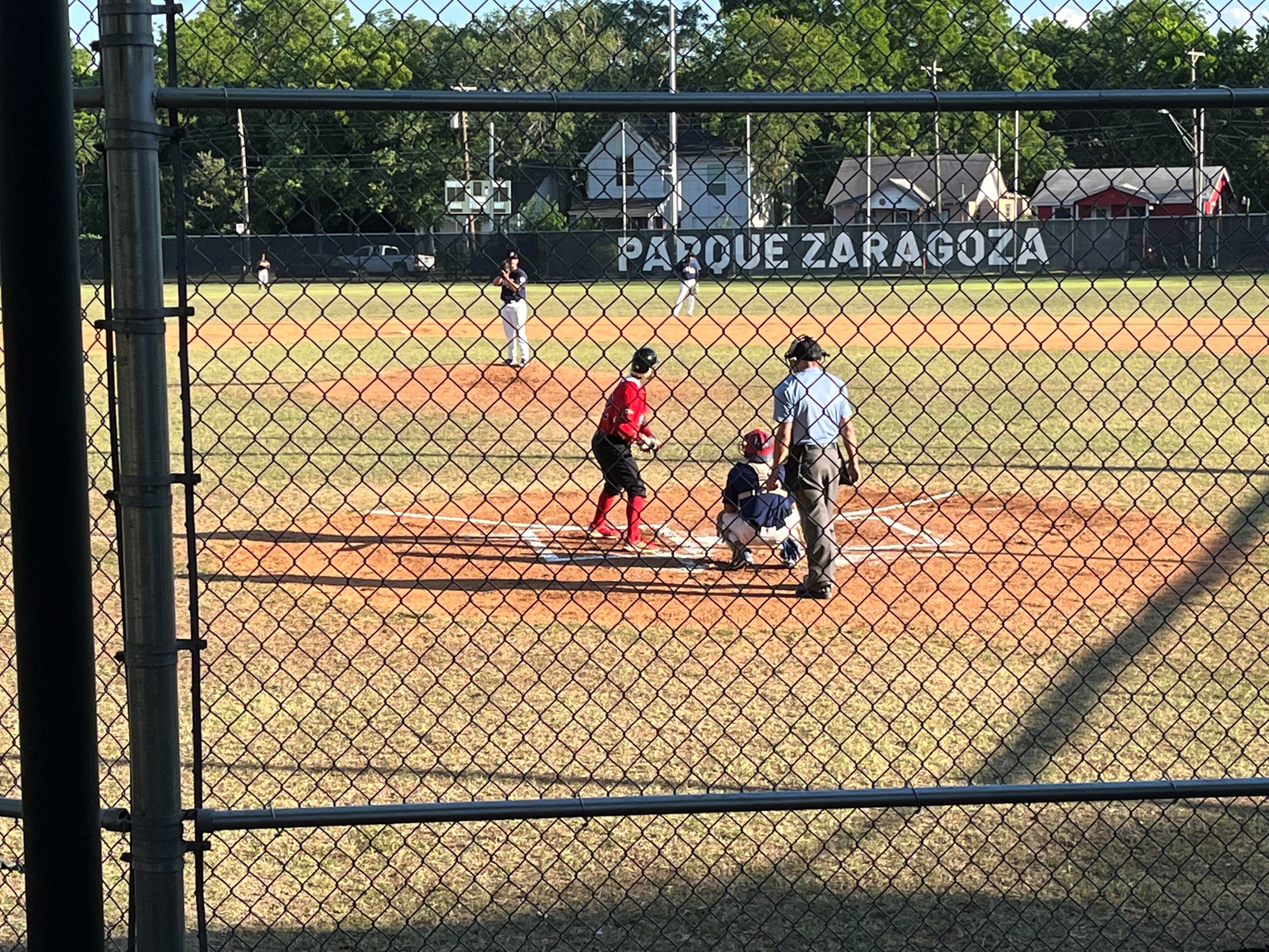 The “Austin Weirdos”
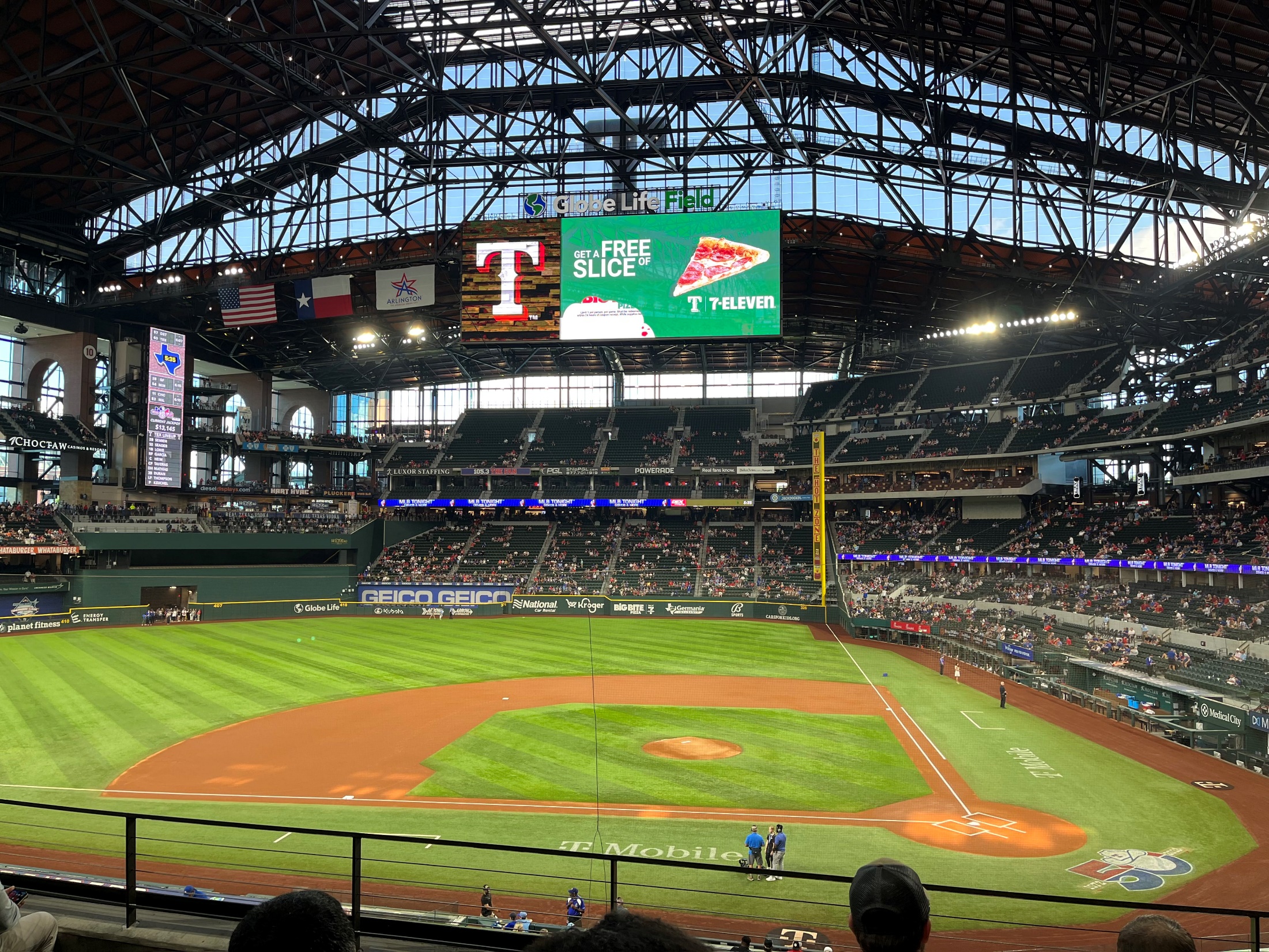 At Last -- The 30th Stadium
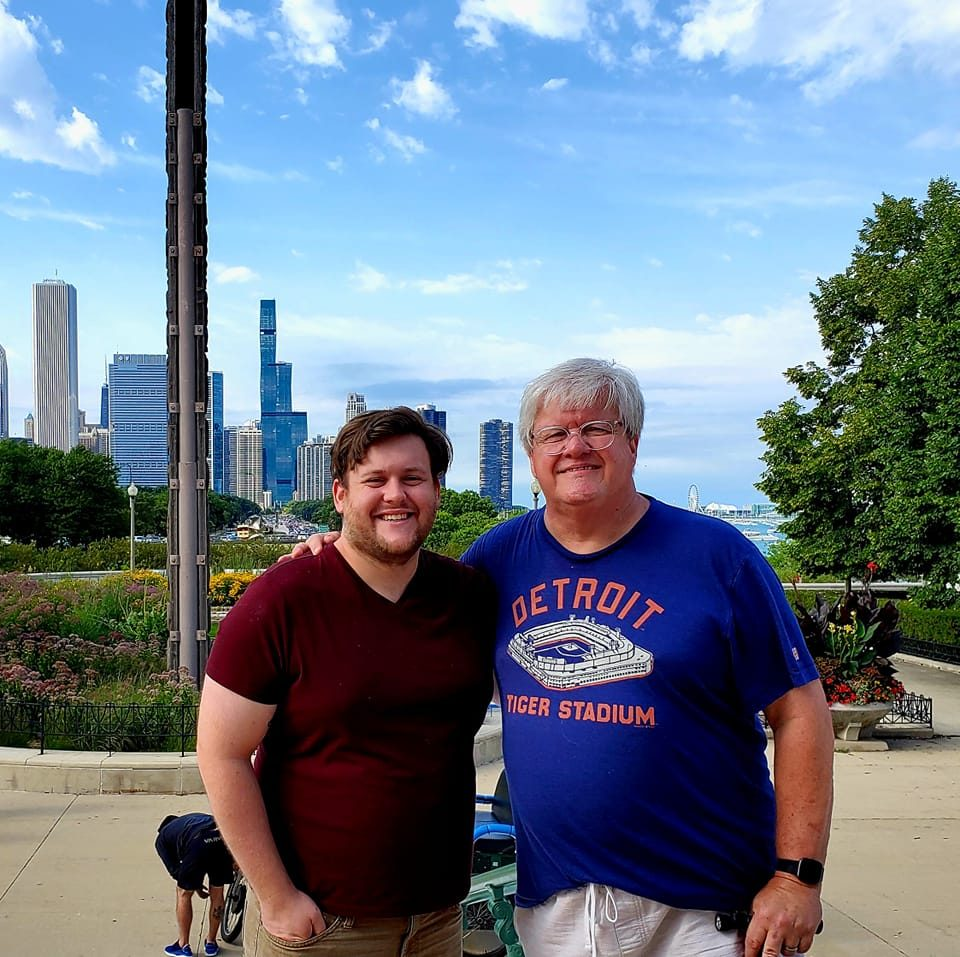 Jerry Miller
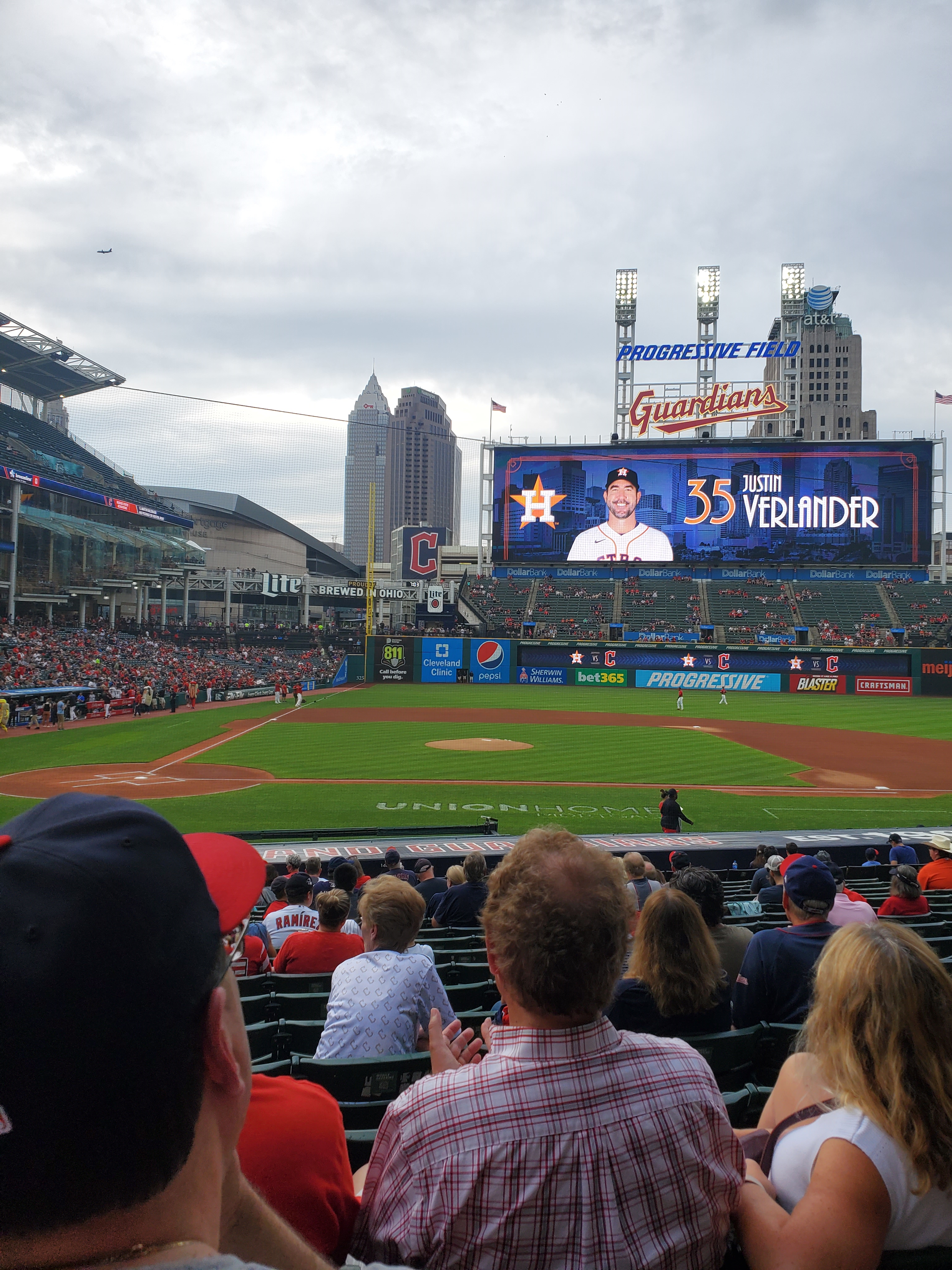 August 4, 2022
Progressive Field, Cleveland
Justin Verlander Carves Up The Guardians

Houston 6, Cleveland 0
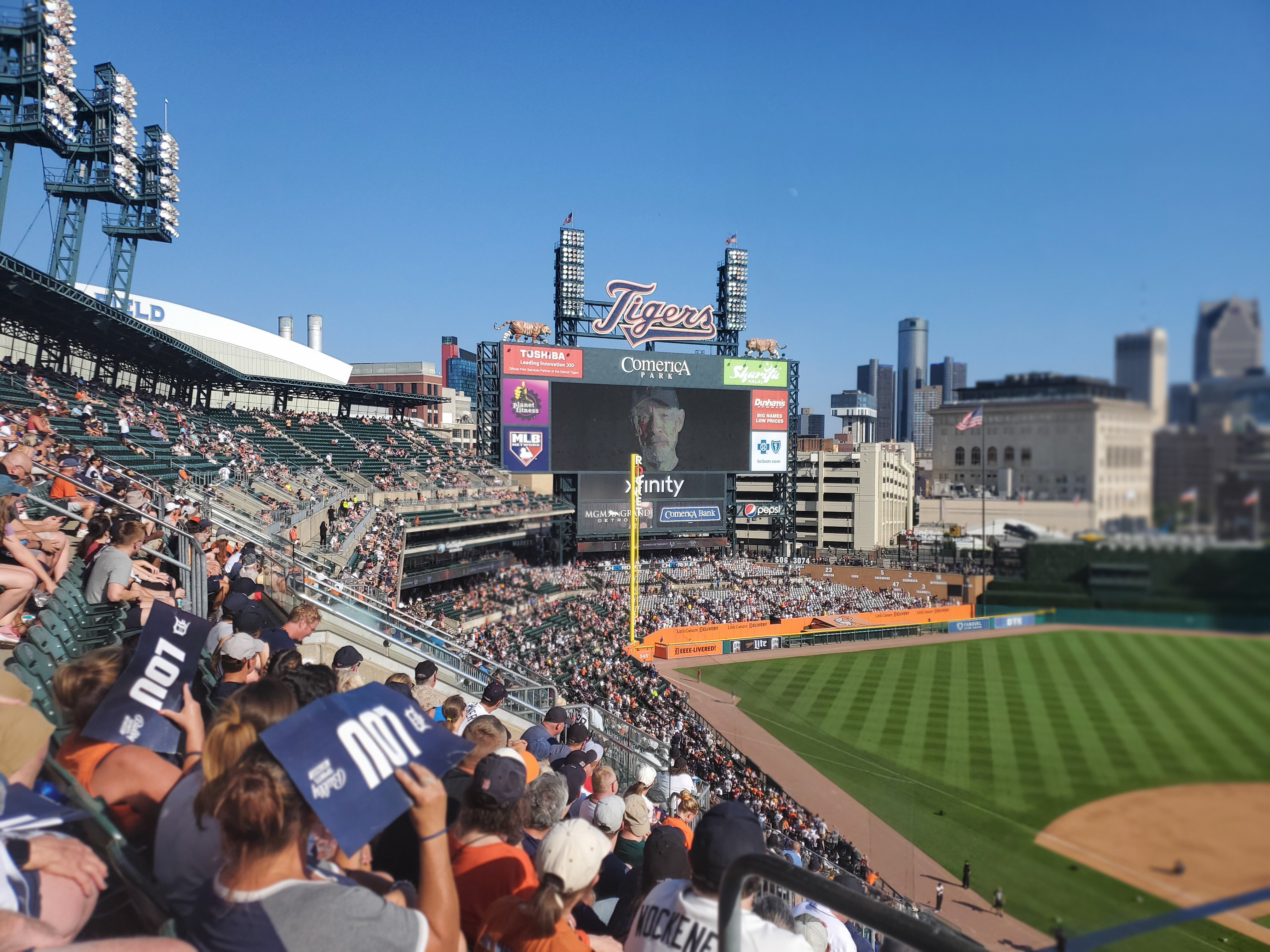 August 6, 2022
Comerica Park, Detroit
Lou Whitaker Jersey Retirement
Detroit 9, Tampa Bay 1
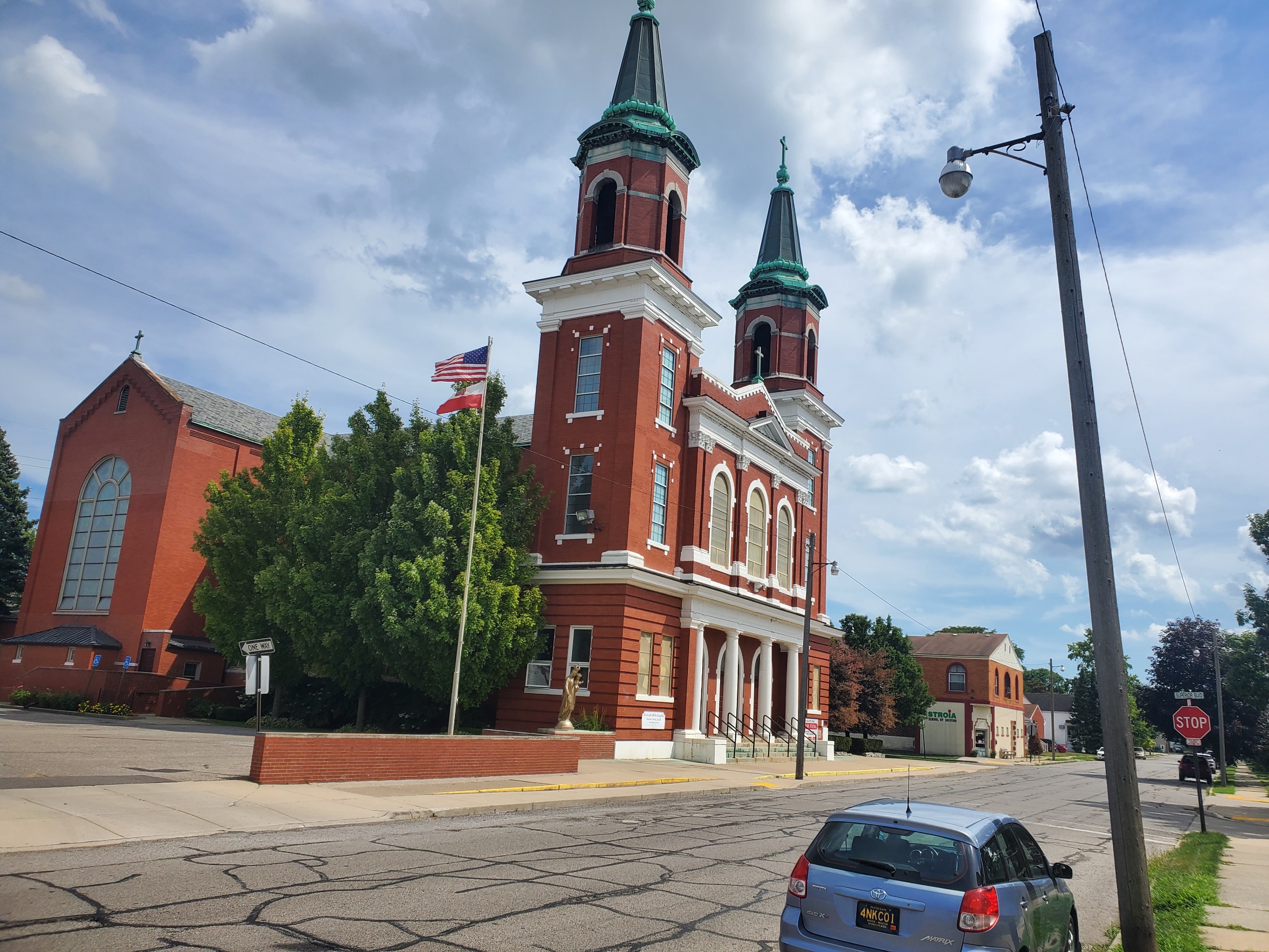 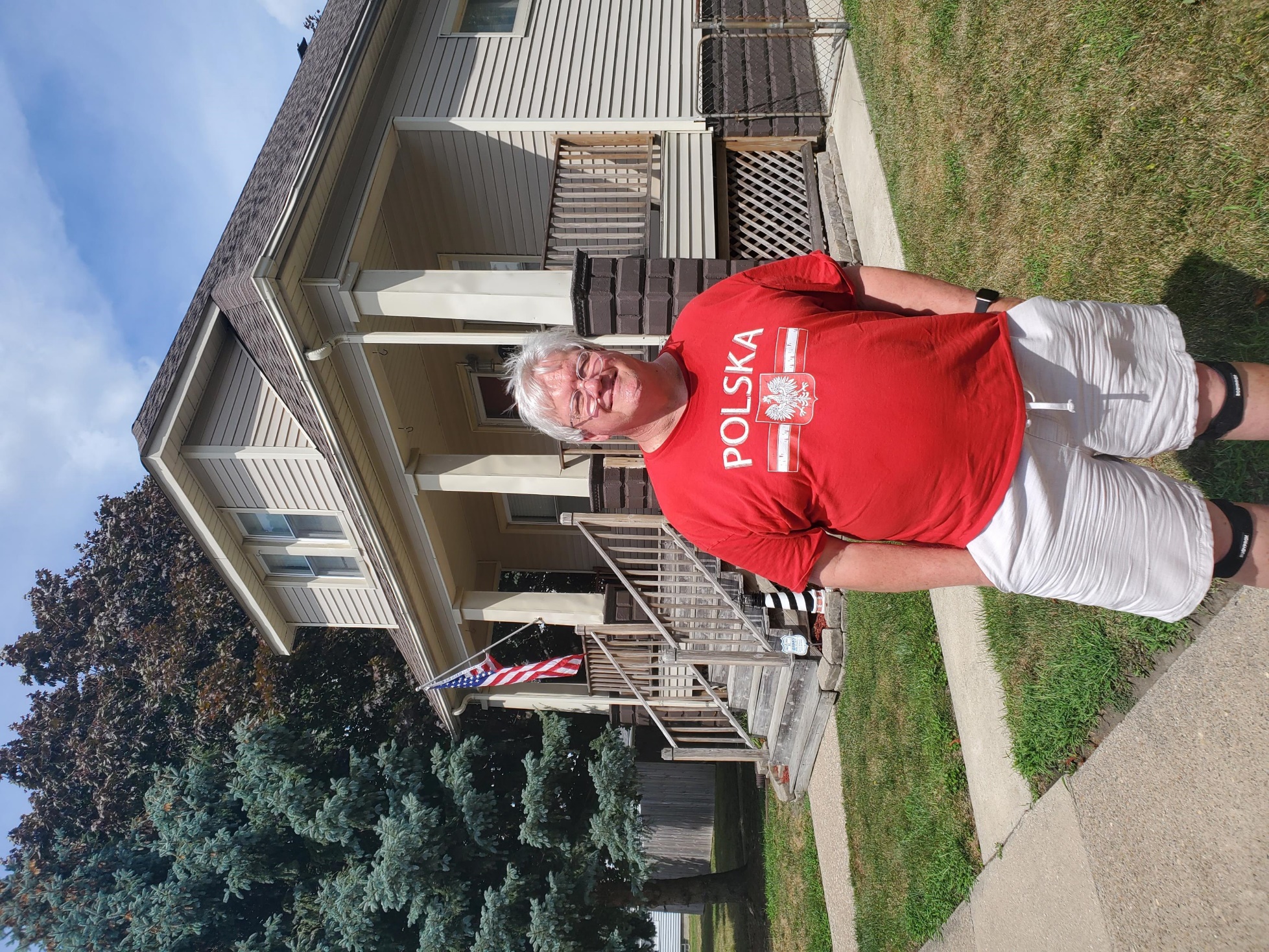 August 7, 2022
Wyandotte, MI
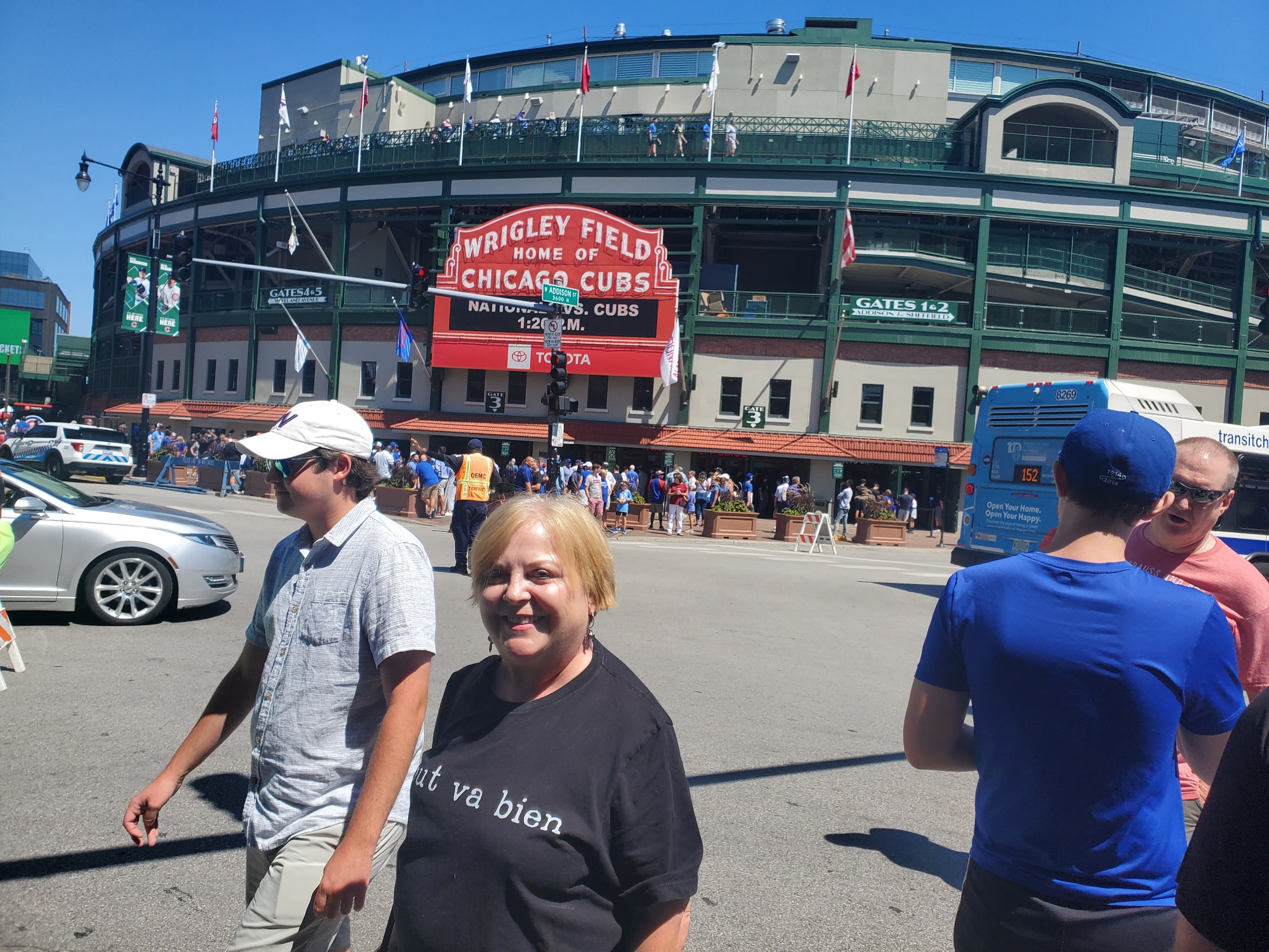 August 10, 2022
Wrigley Field, Chicago
Chicago Cubs 4, Washington 2
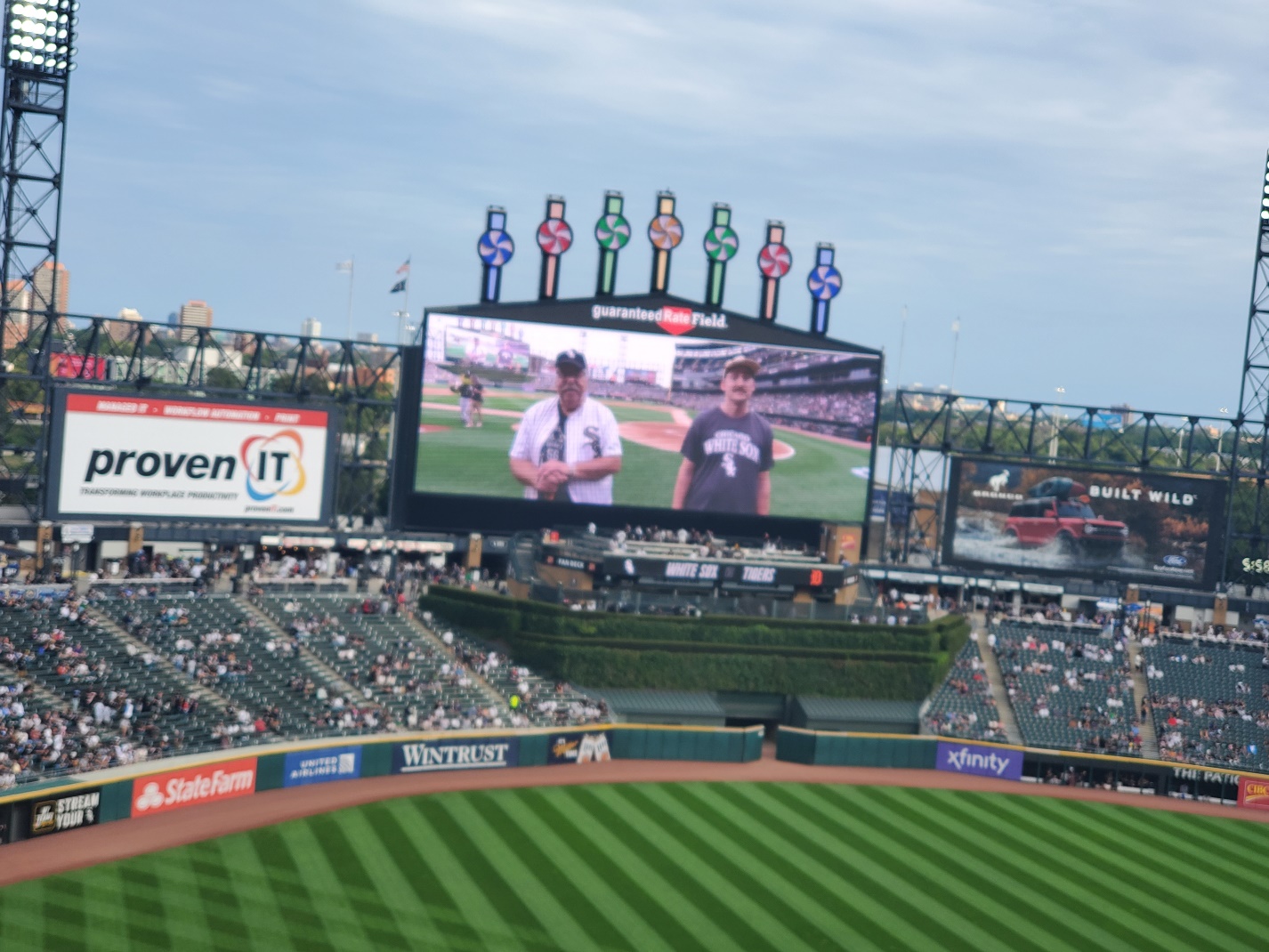 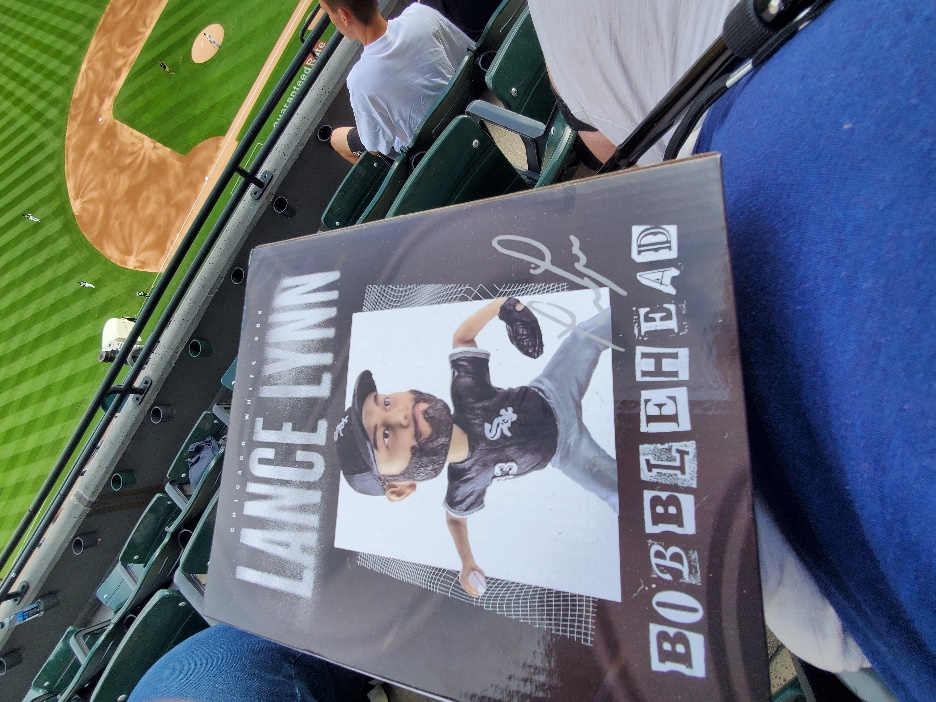 August 13, 2022
Guaranteed Rate Field, Chicago
Lance Lynn Bobblehead Night
Chicago White Sox 6, Detroit 4
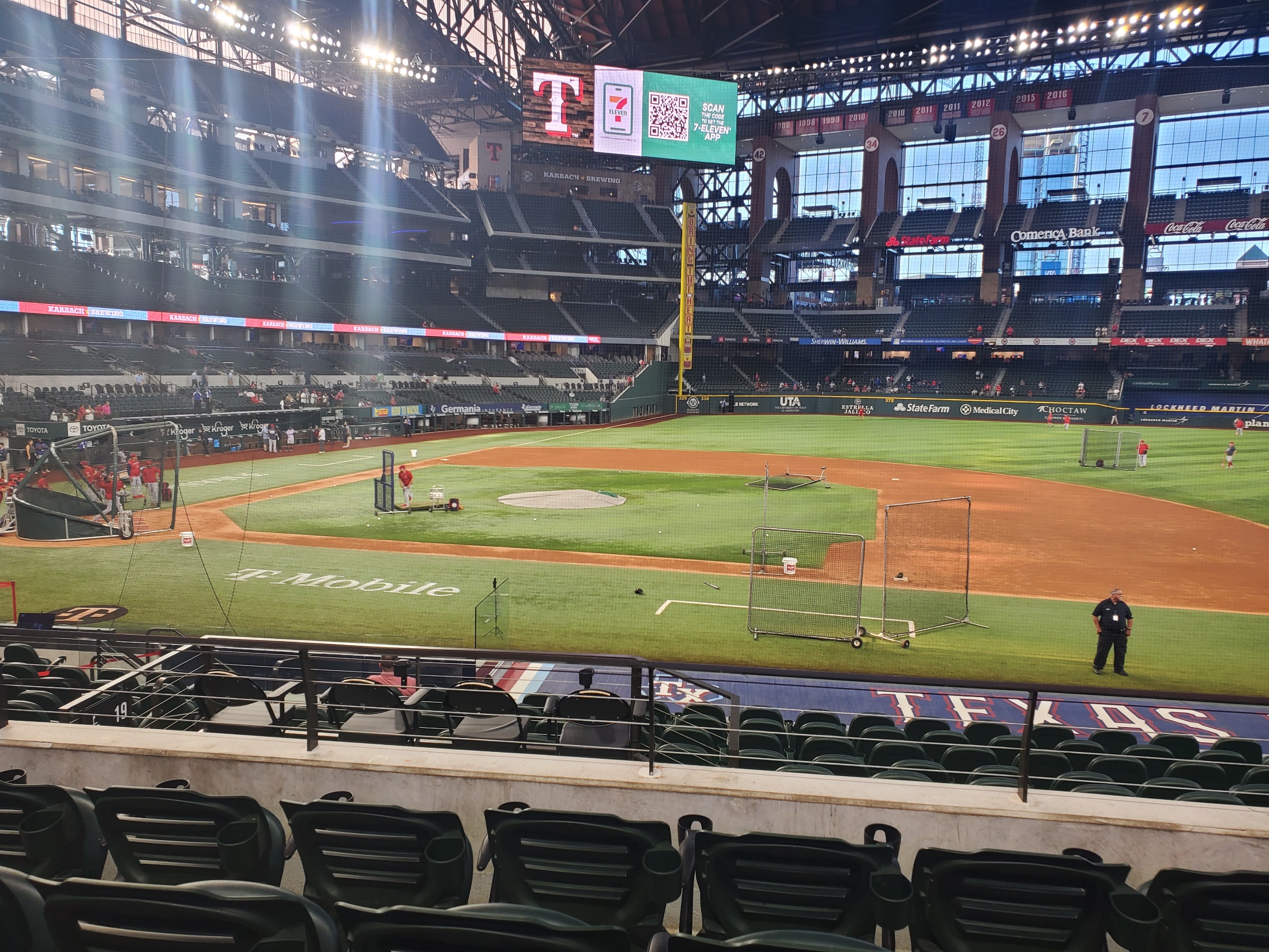 September 21, 2022

Globe Life Field, Arlington

Texas 7, L.A. Angels 2
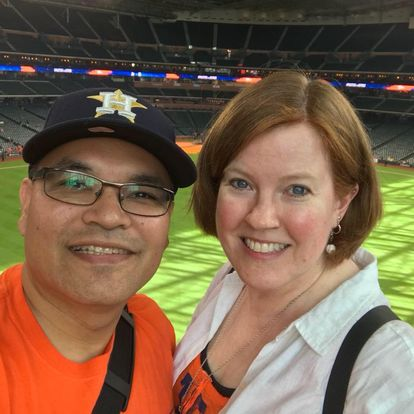 Gilbert Martinez
Jeremy Peña’s walkoff home run off Jordan romano on April 24, 2022
Jeremy peña’s walkoff home run off ryan tepera on July 3, 2022
Yordan Alvarez’s walkoff home run    off Robbie Ray in ALDS Game 1 on Oct. 11, 2022
Astros win ALCS game 2 on my birthday, Oct. 20, 2022!
Astros win world series game 2 on Oct. 29, 2022